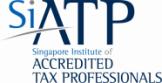 Country Update on BEPS –Singapore
Kwan Chang Yew
Accredited Tax Advisor (Income Tax) 
Singapore Institute of Accredited Tax Professionals
7 October 2016, Friday
Asia-Oceania Tax Consultants’ Association
International Tax Conference
Hong Kong
Outline
Singapore's Perspective on BEPS / BEPS Associate

Prevention of treaty abuse (Action 6)

Revised definition of PE (Action 7)

Transfer Pricing (Actions 8-10 & 13)

Countering harmful tax practices (Action 5)
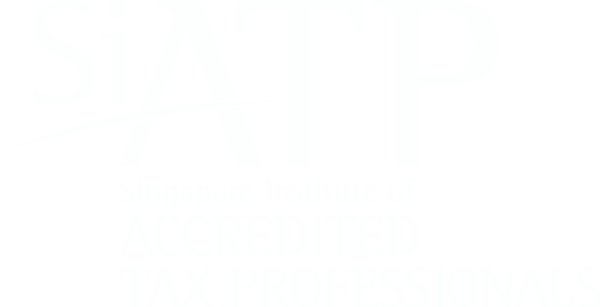 The Singapore Perspective
Singapore Government’s Position
Singapore supports the BEPS principle that profits should be taxed where substantive economic activities generating the profits are performed and where value is created

Important to recognise the useful role of tax policies, underpinned by prudent fiscal strategies, in generating substantive economic activities

The BEPS project should not inadvertently end up stifling competition for substantive economic activities, raising taxes worldwide, and impeding global growth

Singapore’s Minister for Finance, Mr Heng Swee Keat, said, 
“Cross-border tax issues require coordinated international solutions. 
Singapore supports an inclusive monitoring mechanism that is conducted in a fair, open and objective manner with participation on an equal footing by all relevant tax jurisdictions.”
Singapore Government’s Position (cont’d)
Singapore will continue to develop sustainable domestic tax policies and rules that support substantive economic activities.

Singapore’s Senior Minister of State for Law and Finance, Ms Indranee Rajah, recently said, “(Singapore) will continue to ensure that our tax incentives are relevant, target substantial activities and produce economic spinoffs such as the generation of good jobs. The incentives should offer tax benefits that are commensurate with the activities carried out in Singapore, and should not encourage artificial shifting of profits.” 

Consistent implementation of the BEPS recommendations to create a level playing field across all jurisdictions is key and Singapore will continue to work with the international community. It is also important that the voices of small open economies are heard and considered, as they will be affected by BEPS.
Singapore Joins Inclusive Framework for Implementing Measures against BEPS
Singapore became a BEPS Associate in June 2016:

Playing a part in creating a level playing field across jurisdictions

Supporting the key principle that profits should be taxed where the real economic activities generating the profits are performed and where value is created

Commitment towards implementing the four minimum standards under the BEPS Project
      -    countering harmful tax practices
      -    preventing treaty abuse
      -    transfer pricing documentation
      -    enhancing dispute resolution
BEPS Minimum Standards – Singapore’s Position
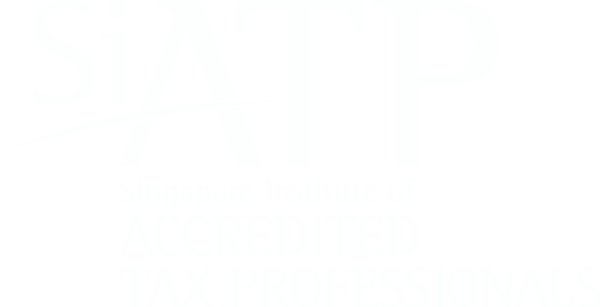 Action 6: Prevention of Treaty Abuse
Increased Focus on Treaty Abuse Prevention
More stringent on treaty clearances
Increased scrutiny on substance and beneficial ownership on issuance of certificate of residency 

Singapore is against treaty shopping
Includes anti-treaty shopping provisions in bilateral tax treaties
Example: Singapore-Israel Tax Treaty included a clause to state that domestic GAAR should prevail over treaty provisions for tax avoidance scenarios

IRAS has also introduced its first e-Tax guide on The General Anti-Avoidance Provision and its Application
exemplifying the Authority’s views on tax avoidance 

Bilateral ties with partner tax authorities will continue to be strengthened.
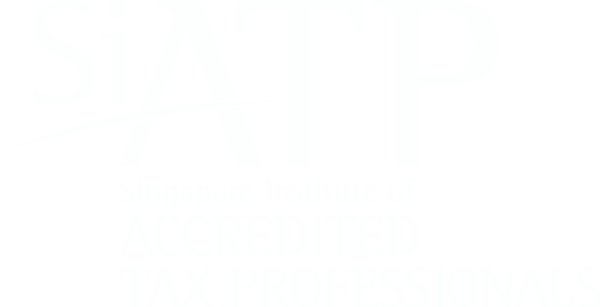 Action 7: Permanent Establishment Status
Changes in BEPS Action 7- Narrowing of PE Exclusions
The OECD has suggested that each of the specific activity exemptions (for PE purposes) should be subjected to a “preparatory or auxiliary” condition

Introduction of anti-fragmentation rule:  
To prevent an enterprise from separating a connected business operation into several small operations to dispute that each is merely engaged in a preparatory or auxiliary activity  
    
Implications for Singapore 
Determination of core business activities
Which party is involved in the principal role in the conclusion of contracts 
Consideration of virtual PE
Changes in BEPS Action 7- Agency PE
Changes to paragraphs 5 and 6 of Article 5
      
From: “habitually exercises, in a Contracting State, an authority to conclude contracts”

To: “habitually concludes contracts, or habitually plays the principal role leading to the conclusion of contracts that are routinely concluded without material modification by the enterprise”

Implications for Singapore 
Not necessary to have authority to conclude contracts 
Conduct of the agent is considered rather than his legal authority
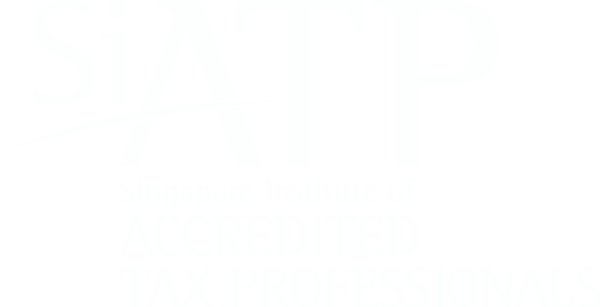 Actions 8, 9,10 & 13: Transfer Pricing
Transfer Pricing Timeline in Singapore - 2015
On 6 January 2015, the IRAS released revised consolidated TP guidelines (consolidation of 4 previous guidance). Main highlights include:
Contemporaneous TP documentation
Introduction of 30-day rule to submit TP documentation upon request by IRAS
Clarification on type and extent of TP documentation that should be    prepared and maintained
Clarification on permissible TP adjustments 
Guidance and sample documents for Advance Pricing Arrangements (APAs) and MAP cases

Since December 2015  IRAS has started TP Consultations and have been actively encouraging taxpayers to prepare TP documentation.
Transfer Pricing Timeline in Singapore - 2016
On 4 January 2016, the IRAS released a set of revised TP guidelines. Changes remain broadly aligned to OECD’s Guidelines. Notable changes include:

      Enhanced guidance on the application of cost plus method

      Strengthening of the MAP and APA process
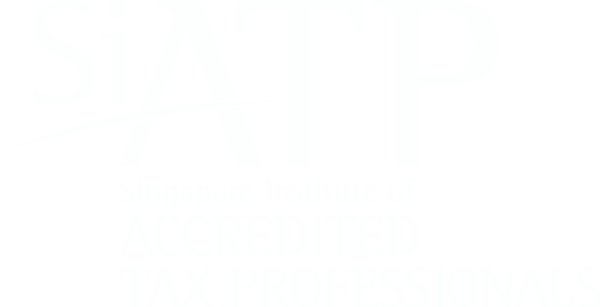 Action 5: Countering harmful tax practices
Countering Harmful Tax Practices
Singapore uses tax incentives to promote investment in certain areas of                the economy

Incentive recipients would have to anchor substantive operations in Singapore and contribute meaningfully to the growth of the overall economy

Singapore’s tax incentives are legislated and granted for defined periods of time on qualifying activities

Non-qualifying activities of incentivised companies are taxed at the prevailing corporate tax rate. 

Singapore regularly reviews its tax incentives to ensure that they remain relevant and competitive

As an outcome of these reviews, Singapore has allowed some tax incentives to lapse and refined several others over the years
Thank You
This presentation has been prepared for general guidance and discussion purpose on matters of interest only. It does not constitute professional advice. You should not act upon the information contained in this publication without obtaining specific professional advice and this presentation, in part or in whole, shall not be copied, reproduced or distributed.